Новые формы работы с девушками   науроках физической культуры.
Тема: 
«Использование  гимнастики с  элементами  аэробики  на уроках     физической культуры».
Цель урока:
Показать обучающимся привлекательность 
и      доступность     нетрадиционного     вида
гимнастики,  как  аэробика      и    развивать  интерес к спортивной гимнастике.
Задачи урока:
Образовательные:
формирование системы знаний и умений в области оздоровительной аэробики.
Оздоровительные: 
формирование правильной осанки;
укрепление опорно-двигательного аппарата
развитие внимательности, координационных способностей, гибкости. 
развитие пластики движений, аэробной выносливости, силовых качеств, гибкости.
Воспитательные:
воспитание чувства прекрасного, эстетической культуры, чувства ритма, такта, эстетики движений, бережного отношения к своему здоровью.
Разминка   под музыкальное сопровождение
Комплекс      аэробных  упражнений
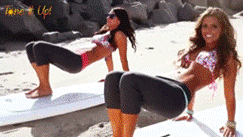 Комплекс      аэробных  упражнений
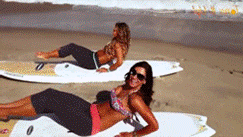 Комплекс      аэробных  упражнений
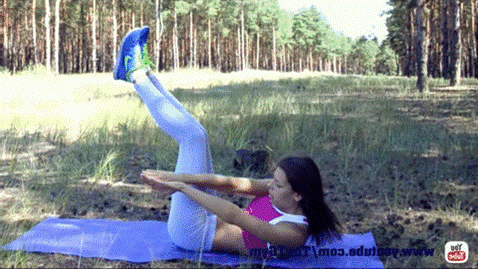 Комплекс      аэробных  упражнений
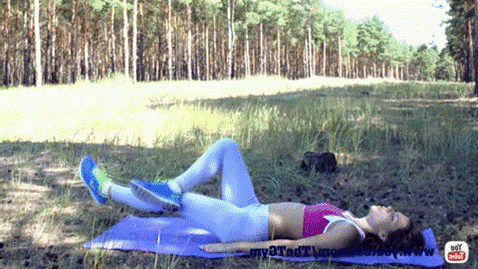 Комплекс      аэробных  упражнений
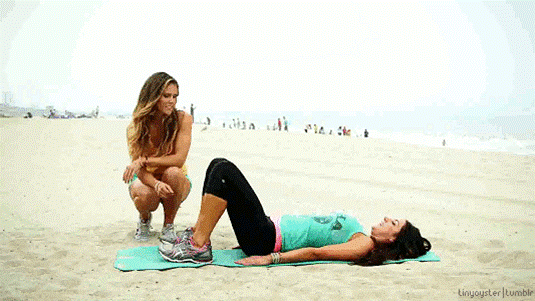 Комплекс      аэробных  упражнений
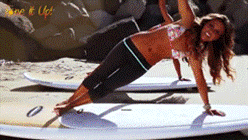 Комплекс      аэробных  упражнений
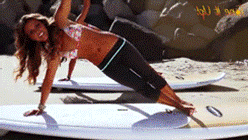 Комплекс      аэробных  упражнений
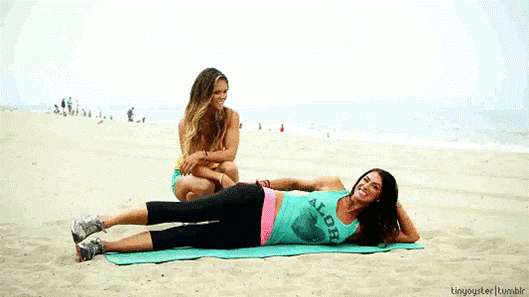 Комплекс      аэробных  упражнений
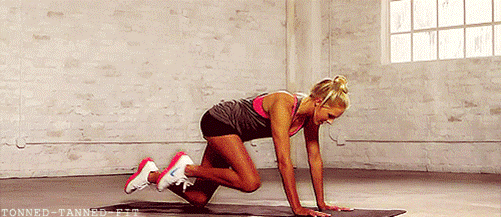 Комплекс      аэробных  упражнений
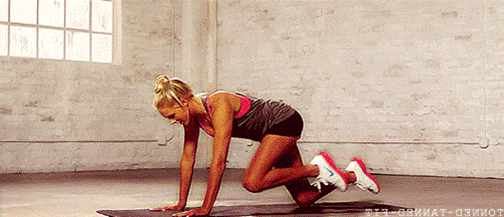 Упражнения с гимнастическими лентами
Упражнения с  гимнастическими  лентами
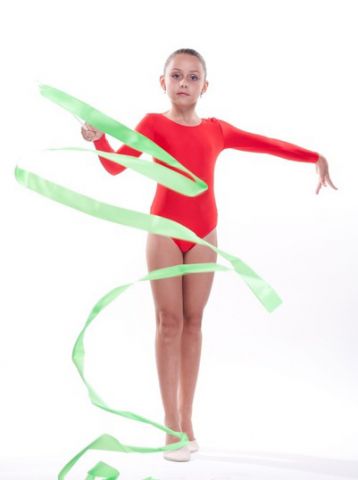 Упражнения с  гимнастическими  лентами
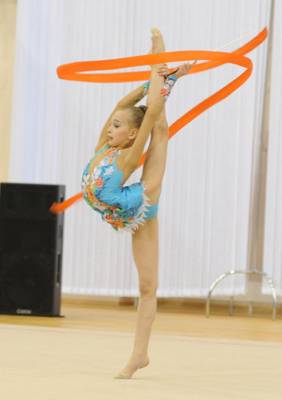 Упражнения с  гимнастическими  лентами
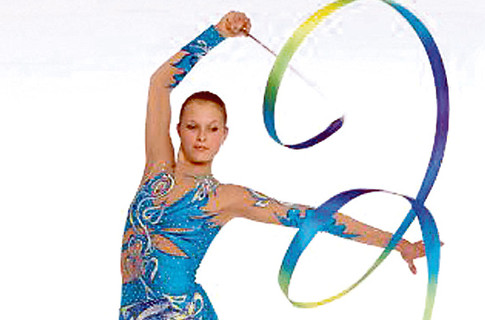 Упражнения с  гимнастическими  лентами
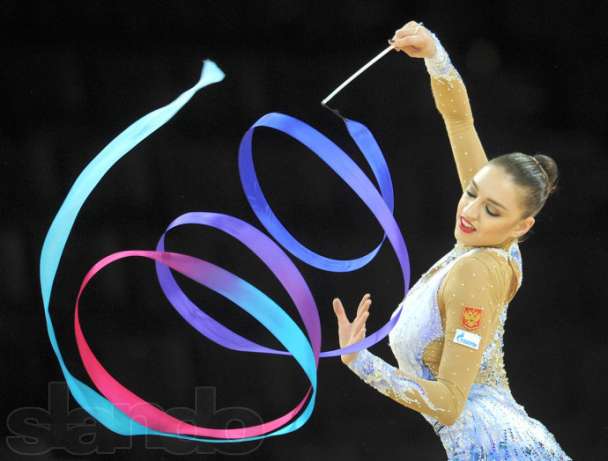 Упражнения с  гимнастическими  лентами
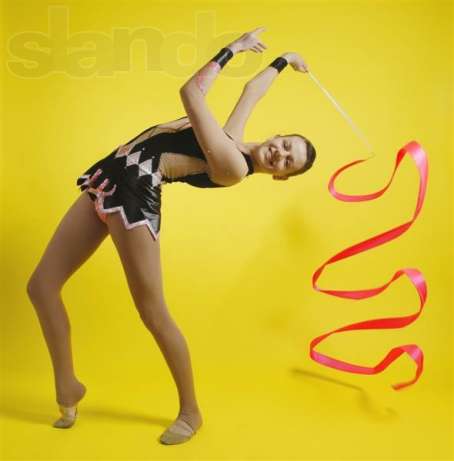 Упражнения с  гимнастическими  лентами
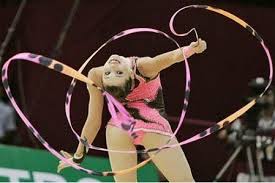 Упражнения с  гимнастическими  лентами
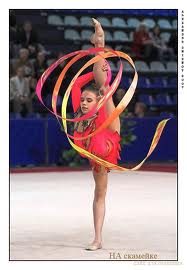 Упражнения с  гимнастическими  лентами
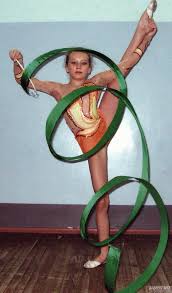 Упражнения с  гимнастическими  лентами
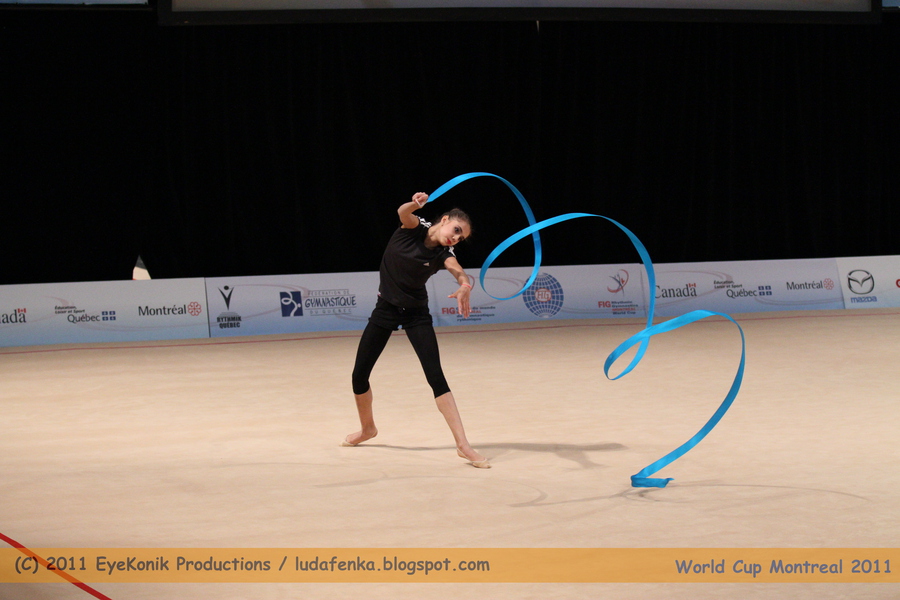 Упражнения с  гимнастическими  лентами
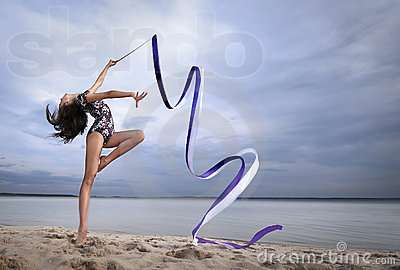 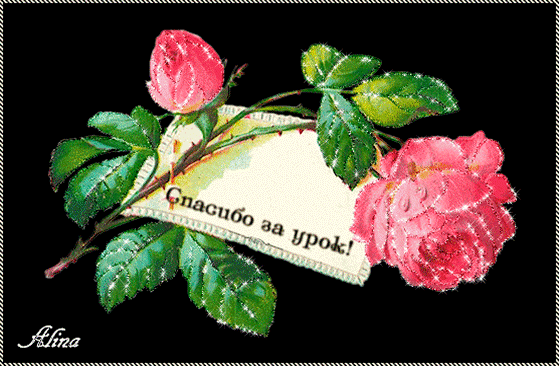